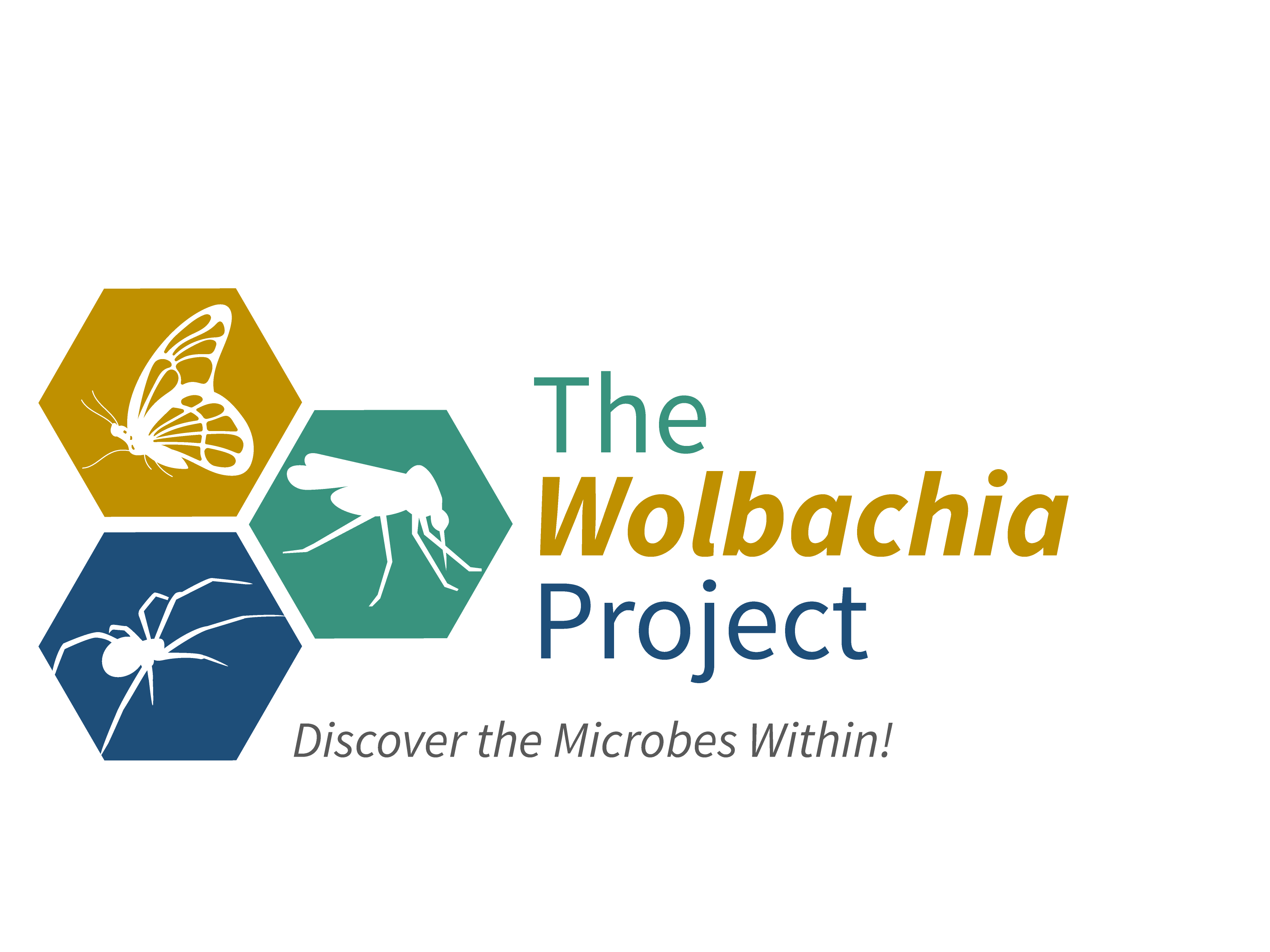 Updated: March 2022
Lab 2: DNA Extraction
Edward’s Buffer
Teacher Guide
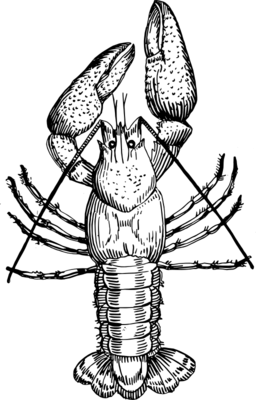 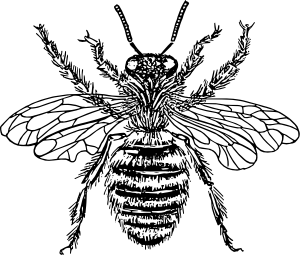 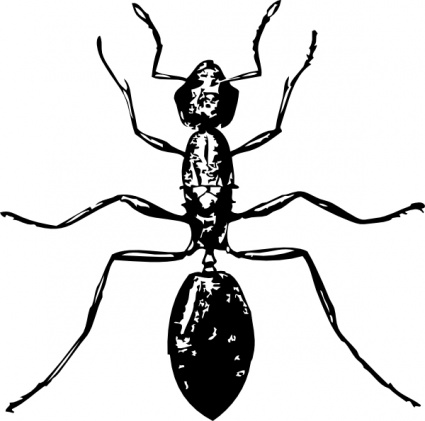 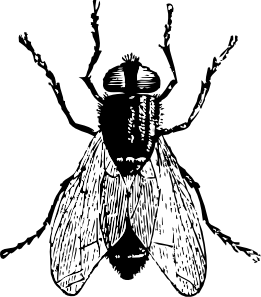 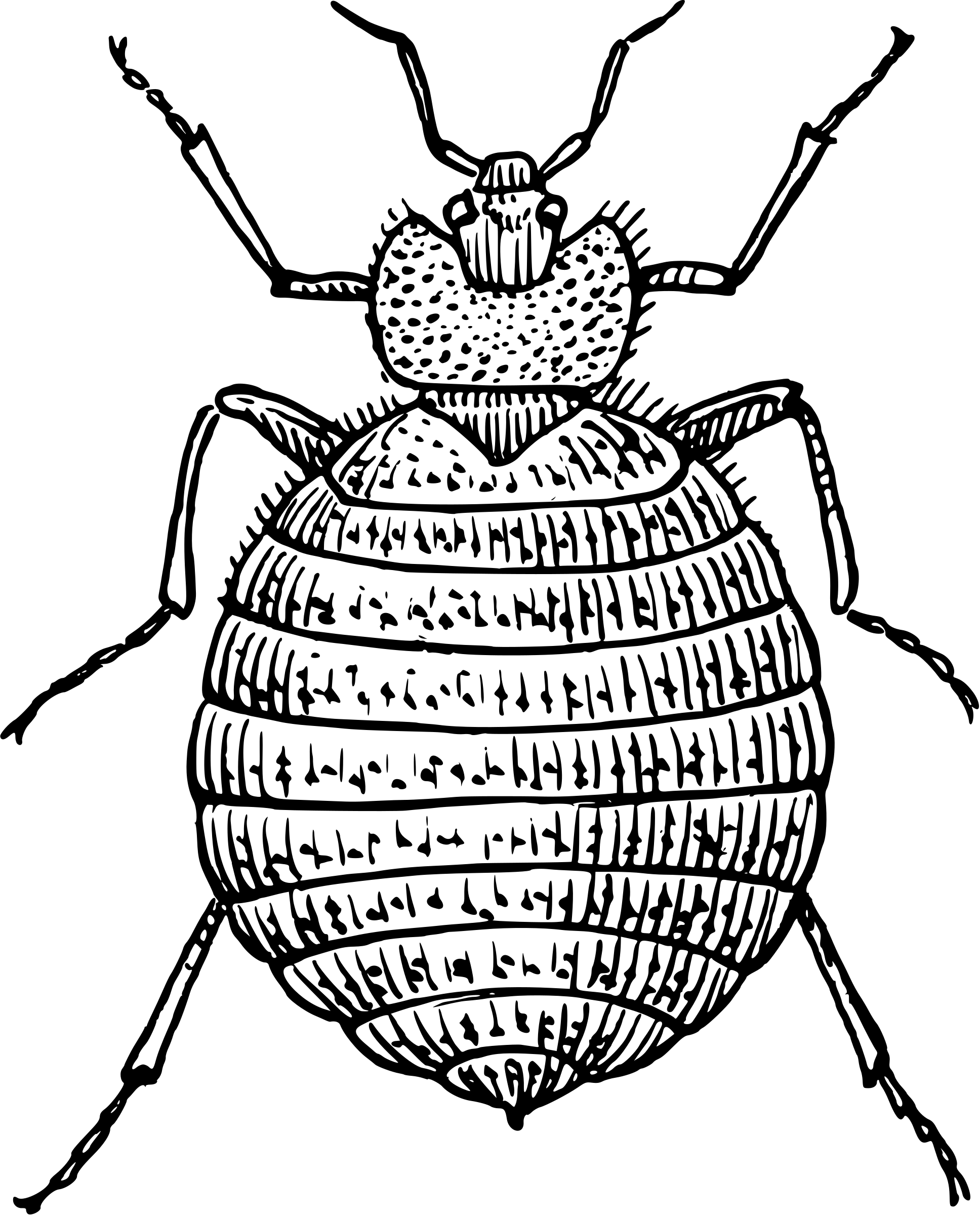 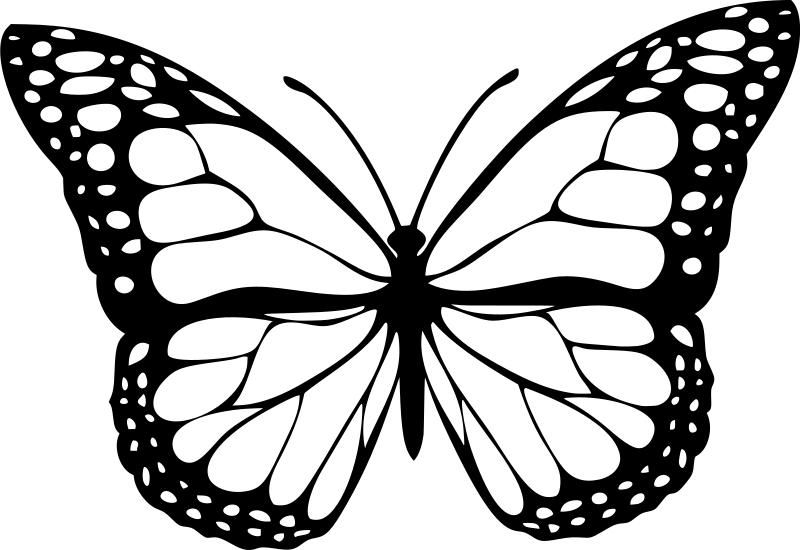 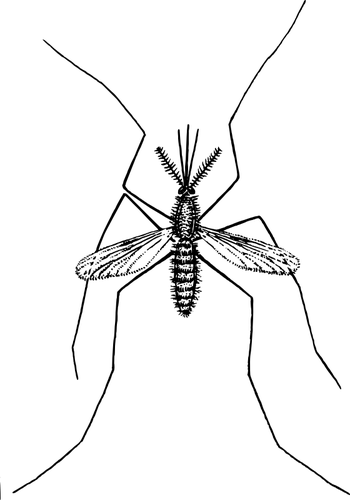 The Wolbachia Project
1
Arthropod Identification
DNA Extraction
2
PCR
3
Gel Electrophoresis
4
Bioinformatics
5
Content is made available under the Creative Commons Attribution-NonCommercial-No Derivatives International License. Contact (info@wolbachiaproject.org) if you would like to make adaptations for distribution beyond the classroom.
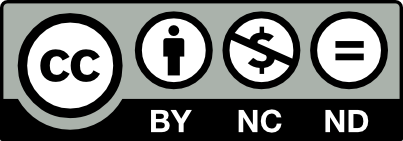 The Wolbachia Project: Discover the Microbes Within! was developed by a collaboration of scientists, educators, and outreach specialists. It is directed by the Bordenstein Lab.

https://www.wolbachiaproject.org
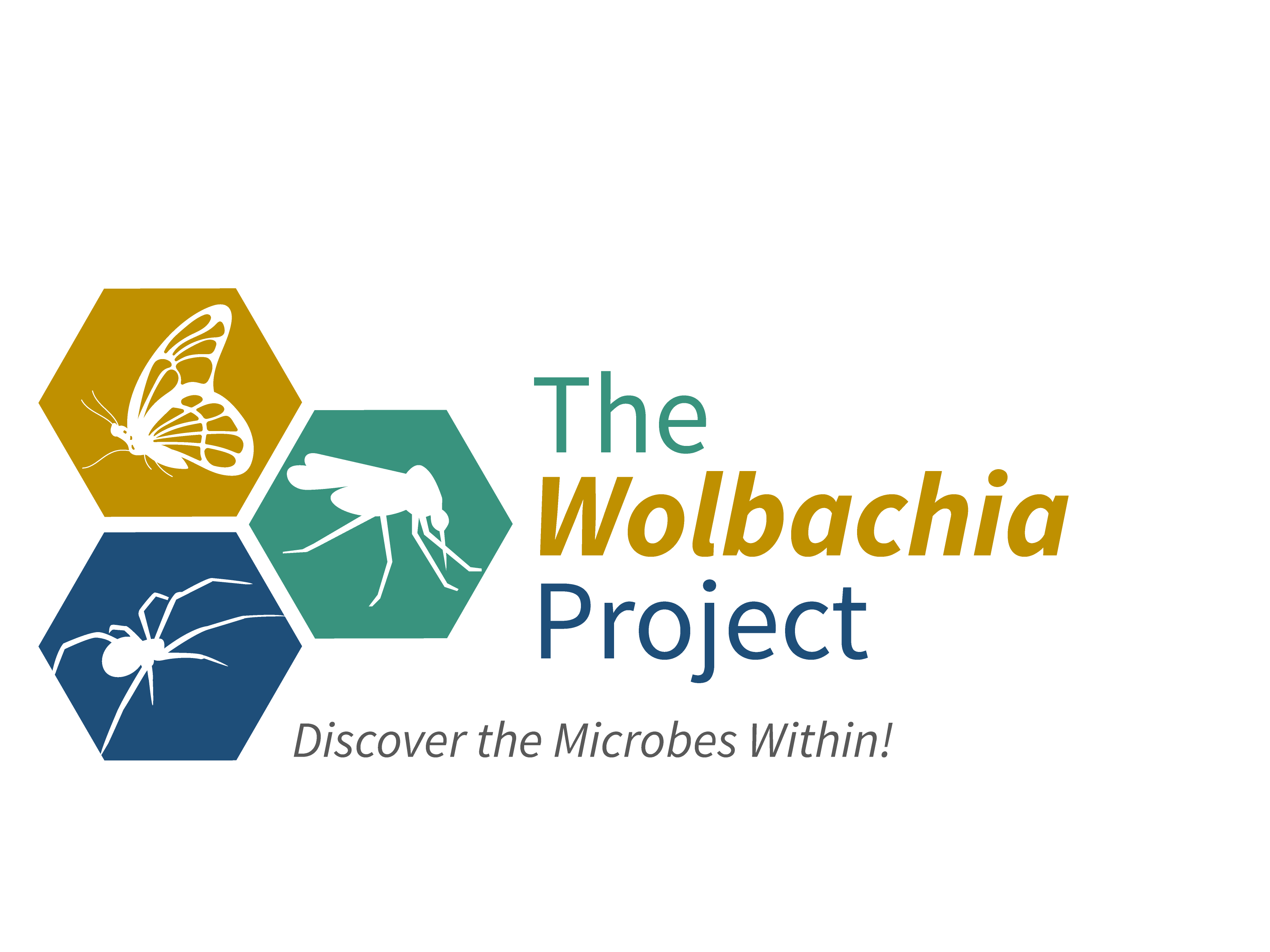 2
LAB 2: DNA EXTRACTION
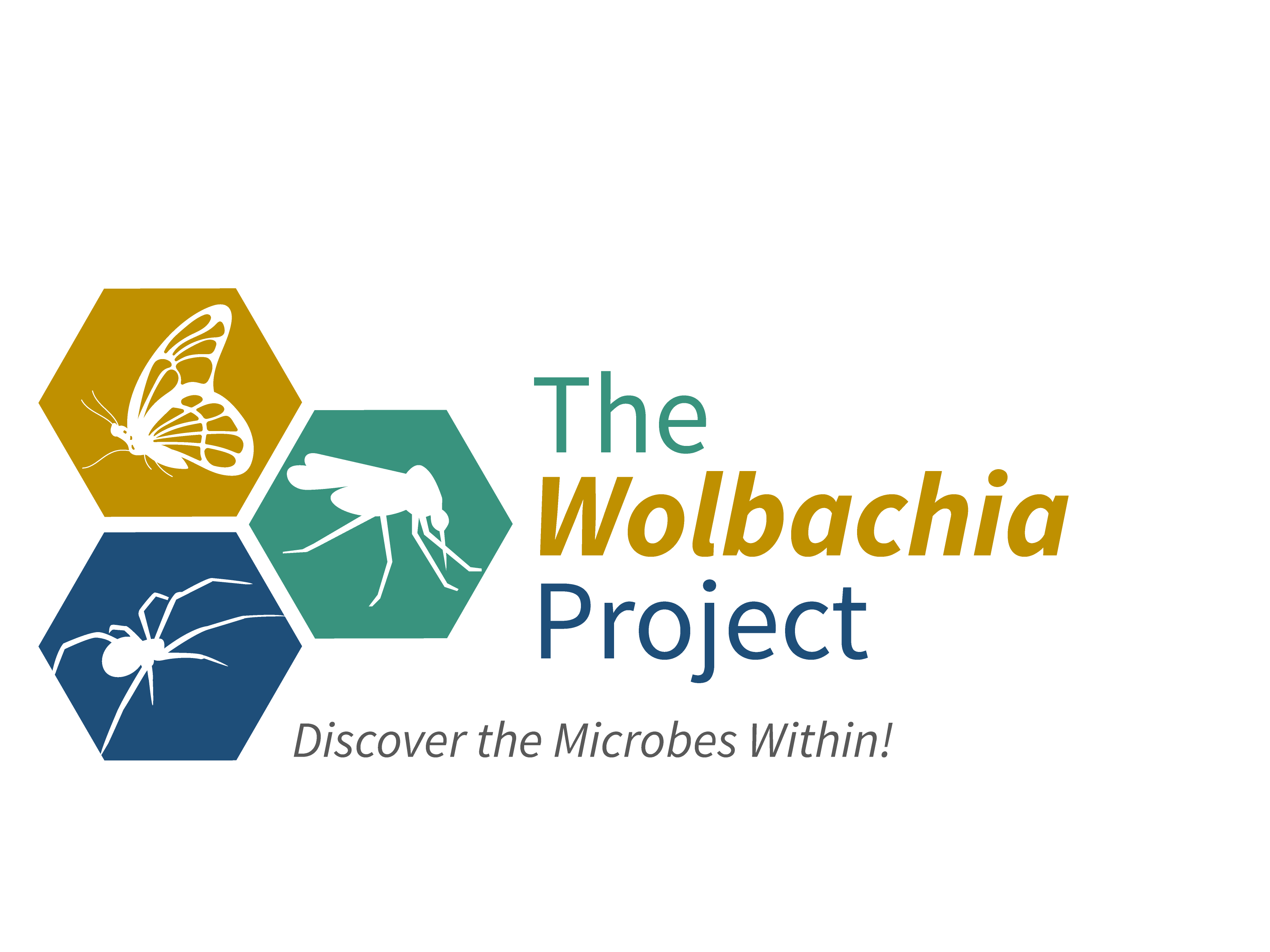 Activity at a Glance
Goal
Students are introduced to DNA extraction techniques. They will isolate genomic DNA from arthropods and Wolbachia, the endosymbiotic bacteria that live within the cells of about 40% of arthropod species.

Learning Objectives
Upon completion of this activity, students will transition from fieldwork and morphological classification (Lab 1) to molecular biology and biotechnology; learn about DNA as a diagnostic tool to discover the unseen microbes; increase abilities in biotechnology; and understand the process of inquiry and discovery-based research. They will isolate total genomic DNA from species identified in the Insect Identification Lab.

Prerequisite Skills
Prior practice with micropipettes.

Assessed Outcomes
Assess the student’s knowledge of insects infected with Wolbachia. They should understand that both Wolbachia DNA and arthropod (specifically mitochondrial) DNA will be extracted from infected hosts.
Assess understanding of the positive and negative control insects.
Assess ability to complete the DNA extraction.
Assess organizational skills during this lab.

Teaching Time
1-2 class periods: 
If students are extracting DNA from small, whole insects (i.e., fruit flies), the lab activity may be completed in one class period. However, dissecting larger arthropods will likely require two class periods.
If breaking into two class periods, there is an optional stopping point after Step 13. DNA is stable when precipitated in isopropanol.
3
LAB 2: DNA EXTRACTION
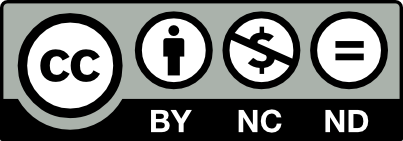 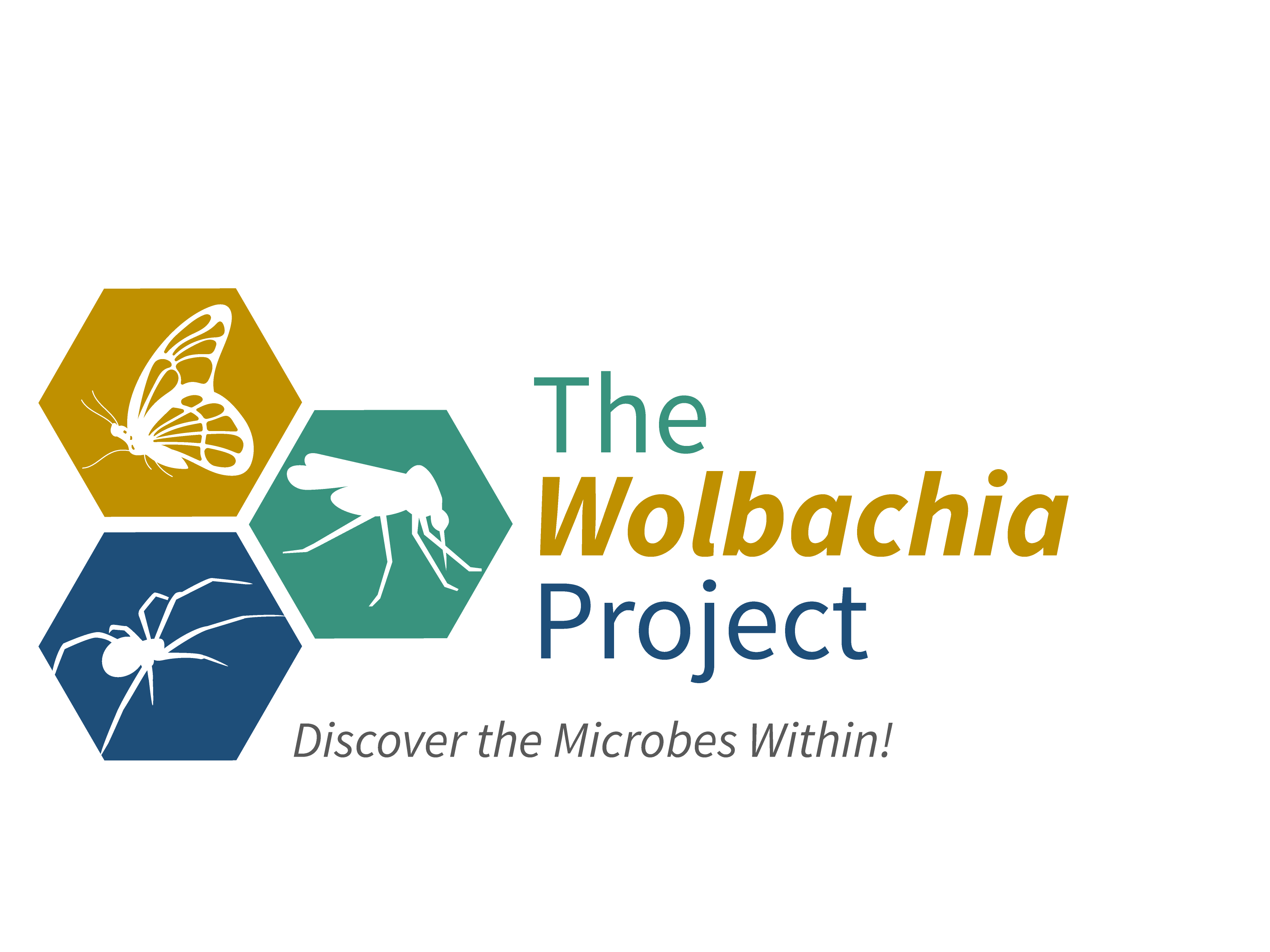 Pre-Lab Questions: Answer Sheet
Read through the entire protocol and answer the questions below.

Based on your knowledge of DNA structure, what is the complementary strand of this DNA sequence?



	

 Is it possible for your DNA extraction to contain only Wolbachia DNA? Explain why or why not.

No. Based on this extraction method, all cellular DNA will be collected. This includes nuclear, mitochondrial, Wolbachia, and phage WO DNA. DNA may also be isolated from other bacteria, eukaryotic viruses, and mobile DNA. In order to obtain only Wolbachia DNA, it would be necessary to first purify Wolbachia away from insect cells.

List the two controls used in this experiment. If we already have control DNA for PCR, why do we need controls at this stage?

(i) Wolbachia-infected Drosophila and (ii) uninfected Drosophila. Including controls at this step allows for the measurement of success and accuracy of the overall DNA extraction. The lack of Wolbachia amplification in a (+) control indicates ineffective DNA extraction.  On the other hand, the amplification of Wolbachia DNA in the (-) control indicates contamination during the DNA extraction. If results for the controls are not accurate, use caution when interpreting results for experimental samples.

Which centrifuge rotor(s) is properly balanced? 











How would you properly balance the other rotor(s)?
In both A and C, fill one labeled tube with water and use it as a balancer. Rotor A can be balanced with a tube in #4 and Rotor C can be balanced with a tube in #6.

What would happen if you used the same pipet tip throughout the entire protocol?
Every sample would be contaminated with DNA from the previous samples. In addition, the reagents would all be contaminated. Therefore, it is highly recommended to do the (-) control last in order to detect contamination.
5’ – ATG CCG GAA TCG TTA GCA – 3’
3’ – TAC GGC CTT AGC AAT CGT – 5'
1
8
2
1
1
7
3
8
2
8
2
6
4
7
3
7
3
5
6
4
6
4
5
5
C
A
B
4
LAB 2: DNA EXTRACTION
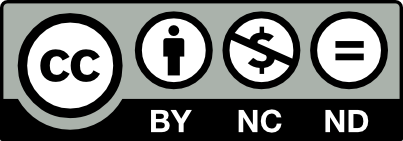 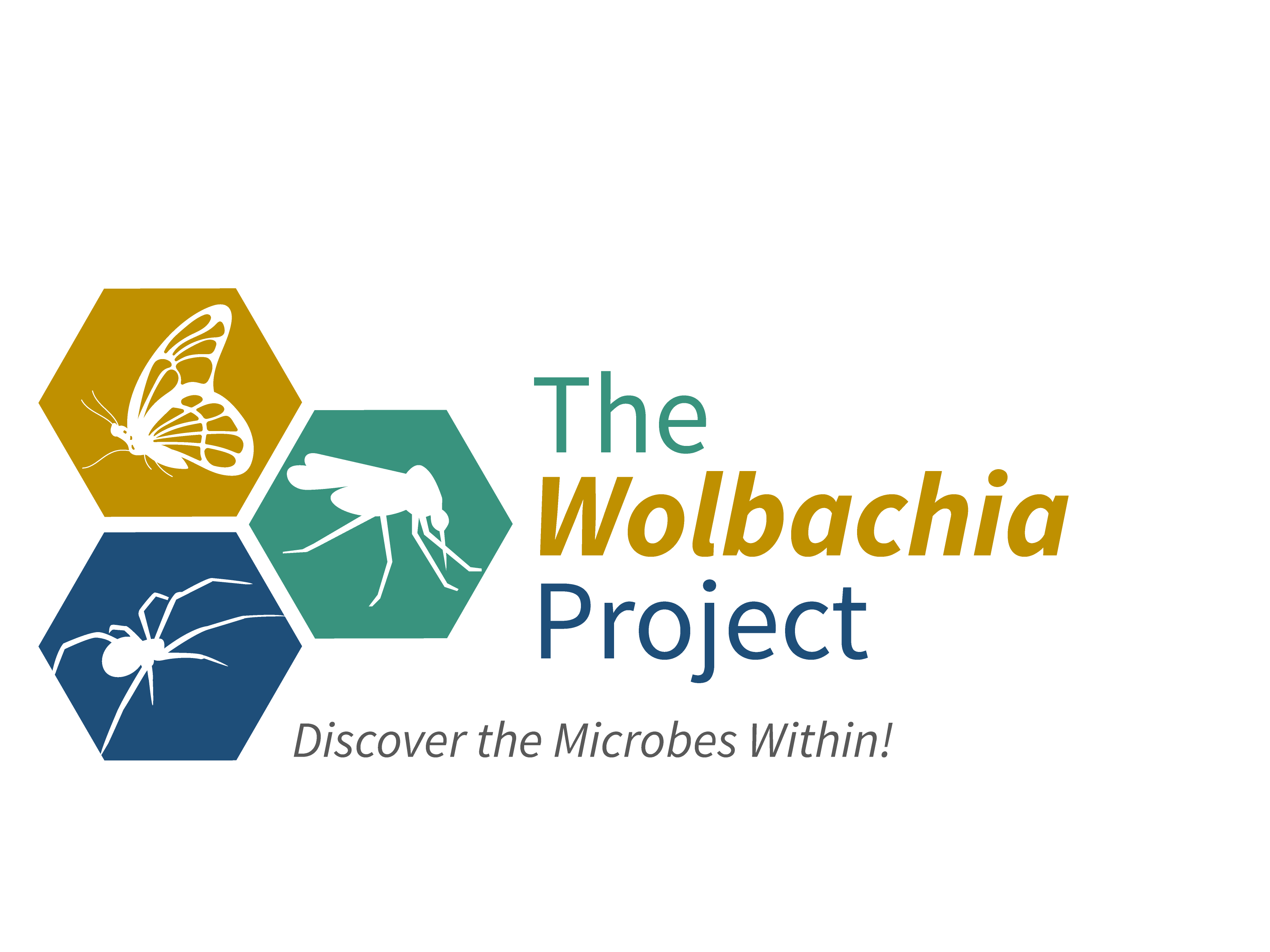 Pre-Lab Preparation
Prior to lab:
 Obtain +/- Drosophila controls 
 Prepare buffers
Cell Lysis Buffer
DNA Elution Buffer
Aliquot 1 ml of each reagent per group*
Edwards buffer
Isopropanol
70% ethanol
TE buffer
Review Student Guide and Pre-Lab Questions with class. 

Day of lab:
 Place isopropanol in freezer
Turn on water bath or heating block (95 °C) immediately prior to lab. Water can begin boiling on a hotplate while students are preparing and grinding the sample.
Cell Lysis
DNA Elution
Edwards Buffer†

To make 50 ml:

 2.5 ml of 0.5 M EDTA
 2.5 ml of 10% SDS
 2.5 ml of 5 M NaCl
 10 ml of 1 M Tris, pH 8.0
 32.5 ml of distilled water 

Store at room temperature.
Tris/EDTA (TE) Buffer†

To make 100 ml:

200 ul of 0.5 M EDTA
1 ml of 1 M Tris, pH 8.0
99 ml of distilled water 



Store at room temperature.
* The recommended aliquots assume that each group will extract DNA from two experimental arthropods, a negative control, and a positive control. Alternatively, the class can share a 50 ml tube of each solution. This is generally discouraged because sharing reagents increases the likelihood of contamination and will create a resource bottleneck (for time management).

†  Refer to the Recipe Cards on page 6. Alternatively, you may buy sterile, pre-mixed solutions of 0.5 M EDTA, 10% SDS, 5 M NaCl, and 1 M Tris. This will eliminate the need for autoclave sterilization.
5
LAB 2: DNA EXTRACTION
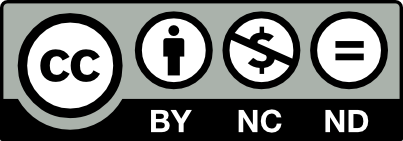 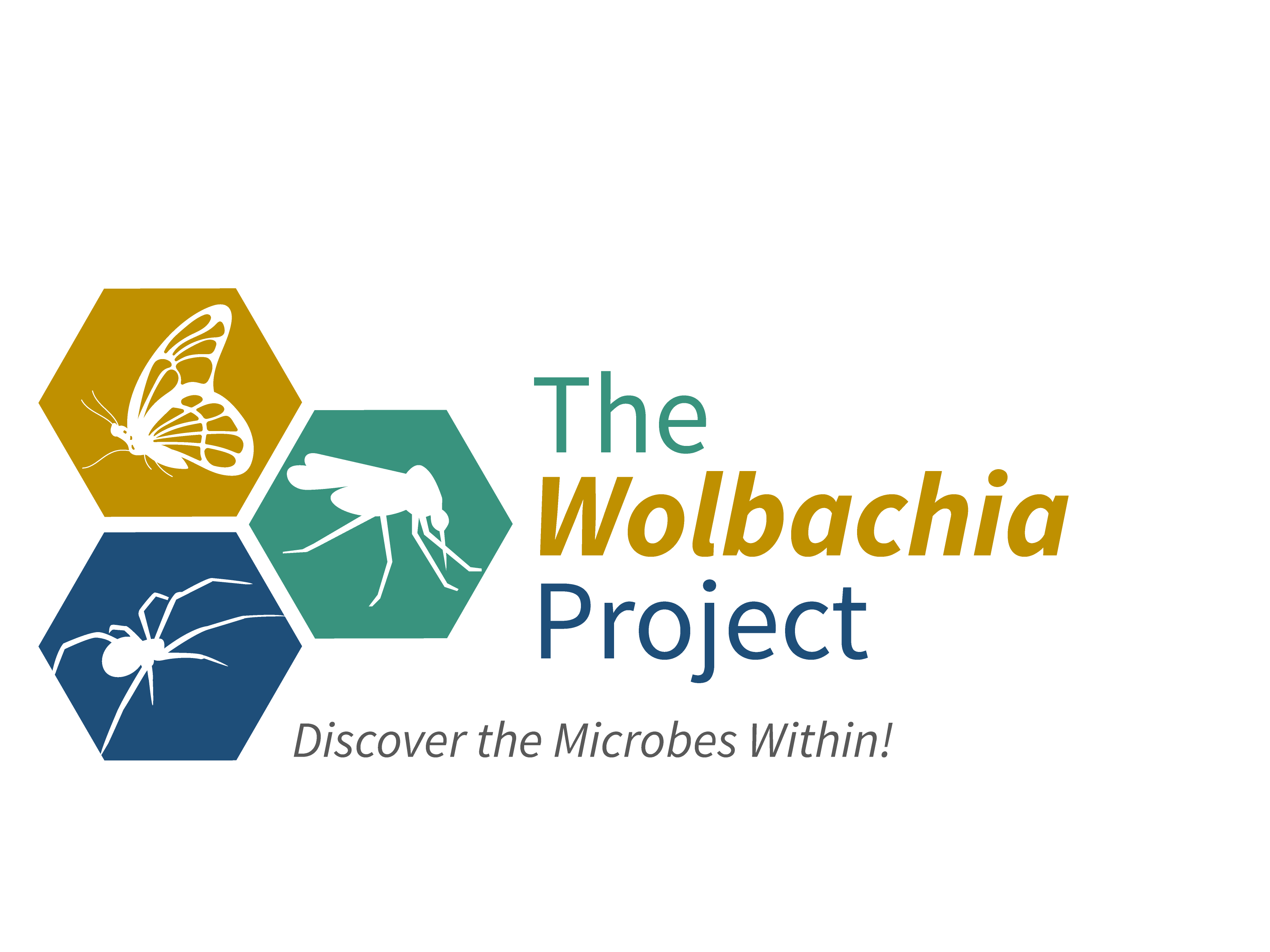 Stock Solution Recipe Cards
Each recipe makes 100 ml and can be stored at room temperature.
0.5 M EDTA (pH 8.0)

18.61 g EDTA
80 ml distilled water
NaOH (solution or solid)

Add 18.61 g EDTA to 80 ml distilled water
Use a magnetic stirrer to mix the solution
Adjust the pH to 8.0 (with NaOH) to dissolve
Bring volume to 100 ml with distilled water
Aliquot as needed and sterilize by autoclaving

EDTA will not dissolve until the pH is adjusted to 8.0.
10% SDS

10 g SDS
80 ml distilled water

Dissolve 10 g SDS in 80 ml distilled water
Use a magnetic stirrer to mix the solution
Bring the volume to 100 ml with distilled water
Aliquot as needed

Wear a face mask to avoid inhalation of SDS dust particles.
Do not autoclave SDS.
5 M NaCl

29.2 g NaCl
80 ml distilled water

Dissolve 29.2 g NaCl in 80 ml distilled water
Use a magnetic stirrer to mix the solution
Bring the volume to 100 ml with distilled   water
Aliquot as needed and sterilize by autoclaving

5M NaCl is tricky to dissolve; it may need to stir overnight.
1 M Tris (pH 8.0)

12.1 g Tris Base (or Trizma)
70 ml distilled water
concentrated HCl


Dissolve 12.1 g Tris in 70 ml distilled water
Use a magnetic stirrer to mix the solution
Adjust the pH to 8.0 with concentrated HCl
Aliquot as needed and sterilize by autoclaving
Edwards Buffer
(Cell Lysis)

5 ml of 0.5 M EDTA
5 ml of 5 M NaCl
 20 ml of 1 M Tris, pH 8.0
 65 ml of distilled water 
5 ml of 10% SDS

If all reagents are sterile:
Mix all of the above
Aliquot as needed
If reagents are not sterile:
Mix EDTA, NaCl, Tris, and water
Sterilize by autoclaving
Add SDS
Aliquot as needed
TE Buffer
(DNA Elution)

200 ul of 0.5 M EDTA
1 ml of 1 M Tris, pH 8.0
99 ml of distilled water 

Mix all of the above
Aliquot as needed and sterilize by autoclaving
You may purchase EDTA, SDS, NaCl, and Tris as pre-mixed, sterile solutions that are adjusted to desired pH and concentration. Simply mix them together to make the two buffers. This will eliminate the need for a pH meter and autoclave.
6
LAB 2: DNA EXTRACTION
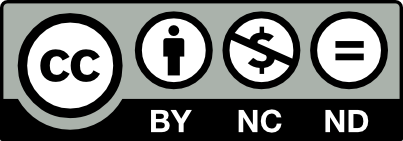 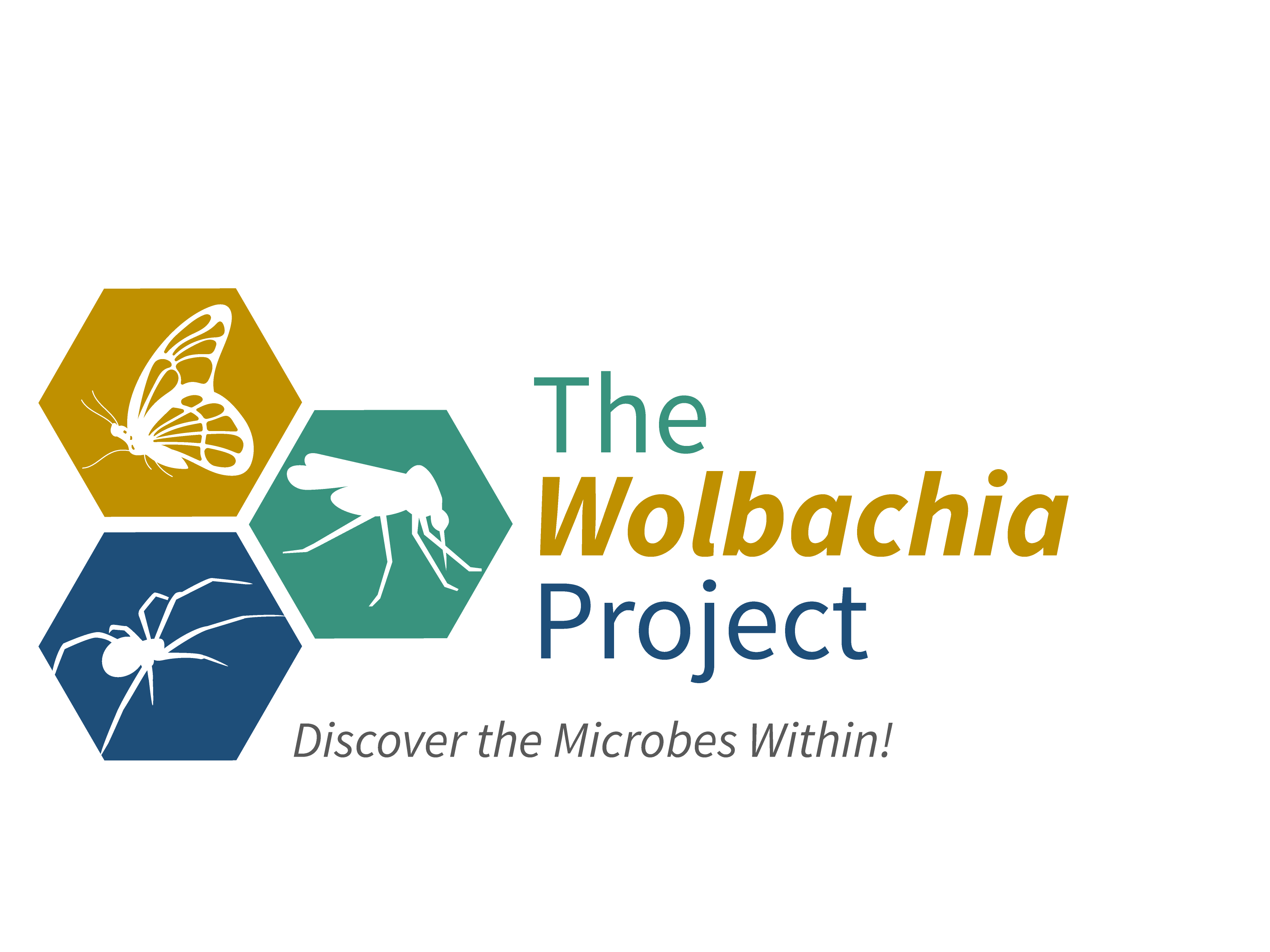 DNA Extraction: Annotated Protocol
Class Materials
Water bath, 95 C
 Vortexer (optional)
Mini-centrifuge (10,000 x g)
Float rack
 Metal tongs
 Ice bucket or cooler
Materials per Group
2 Arthropod specimens
 +/- Drosophila controls
 Distilled water
 Gloves
 Kimwipes (or paper towels)
 Petri dish
 Dissecting tools (tweezers/scalpel)
 Cell lysis buffer
 DNA elution buffer
 Isopropanol, cold
 70% Ethanol
 1.5 ml microcentrifuge tubes
 Tube rack
 Sterile pestles
 Pipette (20-200)
 Pipette tips
 Waste cup for tips
 Waste cup for liquids
 Sharpie
 Paper towels
 Parafilm
Sample Preparation
Use tweezers to carefully transfer the arthropod to a Petri dish. 
You may substitute the Petri dish with a shallow container or sheet of wax paper.
Rinse with water using either a squirt bottle or a 20-200 ul pipette.
DNA precipitates in the presence of alcohol. Therefore, remove as much preservative as possible prior to beginning the extraction.
Blot dry excess liquid.
You can use Kimwipes or absorbent paper towels.
Remove the abdomen of the insect and cut off a small piece (roughly ~2 mm, or small enough to fit in the bottom of a microcentrifuge tube).  If the specimen is smaller than a grain of rice, use the entire body. 
If the arthropod is much larger than a fruit fly or small ant, dissect out the reproductive tissues. Use the illustration (Figure 2.3) in the Student Guide to inform the dissection or have students research the anatomy of each particular arthropod prior to this lab.
Place the specimen in a labeled 1.5ml microfuge tube. 
Samples should be small enough to fit in the bottom of the tube.

Cell Lysis
Add 100 ul Cell Lysis Buffer to the first tube.
Always change pipet tips between each sample. NEVER place a used tip in the reagent bottle as this will contaminate every sample going forward. 

Use a sterile pestle to grind the sample for 1 minute. 
Always change pestles between samples. If you do not have enough pestles for each arthropod, clean the pestle between samples by dipping in a small vial of 10% bleach followed by 70% ethanol. Ensure that particles have been removed from pestle.

Pestles designed specifically for 1.5 ml tubes are highly recommended and will yield best results. However, you can also make homemade pestles by heating the end of a pipet tip over a Bunsen burner to create a rounded pestle-like tip.

Add an additional 100ul of Cell Lysis Buffer. Grind a few more times, then dip the pestle in the arthropod lysate to rinse and remove remaining debris. Change pestle and pipet tip; move on to the next sample and repeat Steps 6-8.
	If the sample is not fully submerged in Cell Lysis Buffer at this point, add a little more.
7
This protocol was adapted and modified for The Wolbachia Project; it is made available under CC-BY-NC-ND.
LAB 2: DNA EXTRACTION
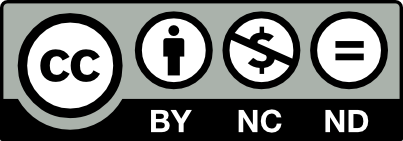 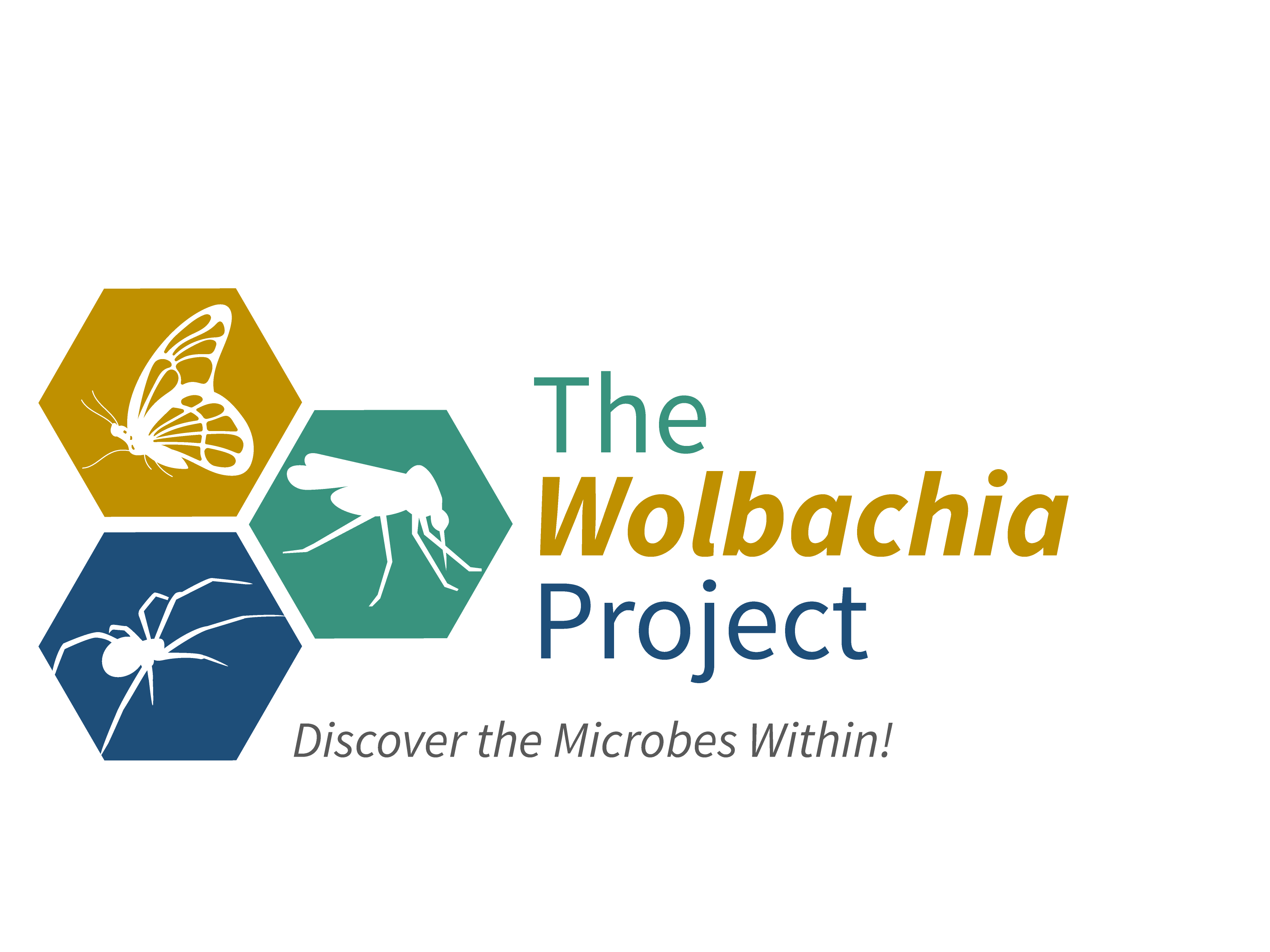 DNA Extraction: Annotated Protocol
.
Cell Lysis (continued from previous page)
Heat samples @ 95 C for 5 minutes.
	You may also use a hot water bath, heat block, or boil water in a microwave. If using a 	hot plate,
Wrap the caps with Parafilm to prevent lids from popping off while heating.
Place each of the tubes into a foam rack and place the rack directly in the beaker of hot water.
Use tongs or a long metal rod to remove the rack from the hot water.
Time saving tip: While samples are incubating, label new tubes containing 150 ul cold isopropanol in preparation for the DNA precipitation step. To reduce class time, you may also prepare isopropanol aliquots prior to the lab. Make sure that students label the new tubes before transferring supernatant. Unlabeled tubes lead to mixed up samples.

Cellular Debris Removal
Place tubes in ice bucket or refrigerator to cool to room temperature.
Vortex tubes for 20 seconds. If you do not have a vortexer, mix tubes by tilting back and forth ~ 50 times. This can be done with the microcentrifuge tubes still in the foam carrier (or in a tube rack) by placing one hand on the top and one on the bottom and gently inverting.
Centrifuge for 2 minutes to pellet debris.
	This protocol was designed for 10,000 x g. However, most units are sufficient in default 	mode (typically 8,000-10,000 x g). Note that RCF and RPM are not the same. You may 	convert RPM to RCF using online calculators.
	- RCF (Relative centrifugal force) refers to force x gravity, or g-force.
	- RPM (Revolutions per minute) is based on x g and size of the rotor. 

	Always keep the centrifuge balanced! Space samples evenly across the rotor. If unable 	to properly balance the rotor, fill a labeled tube with water and use it as a balancer. 
	
DNA Precipitation & Purification
Use a pipet to carefully transfer 150 ul of supernatant to a new tube containing an equal amount (150 ul) of cold isopropanol.
This is an optional STOPPING POINT. Store DNA in freezer (-20 °C) until next class period.
Gently mix samples by inverting approximately 50 times.
Mix all tubes at once by placing in a foam carrier or tube rack. Place one hand across the top of the tubes to hold in place while inverting.
Centrifuge for 5 minutes to pellet genomic DNA.
To easily locate the pellet, orient the hinge of the tube to point away from the middle of the centrifuge. The DNA pellet may be seen near the bottom of the tube under the hinge.
Carefully pour the supernatants into a waste cup and invert tubes on a paper towel to air dry for 1 minute. Be careful not to reinvert the tubes prior to placing them on the paper towel as this could cause ethanol to flow back against, and possibly dislodge, the pellets.
Pellet may be loose so watch carefully and pour slowly. If the pellet begins to move, add more isopropanol and re-spin.
8
This protocol was adapted and modified for The Wolbachia Project; it is made available under CC-BY-NC-ND.
LAB 2: DNA EXTRACTION
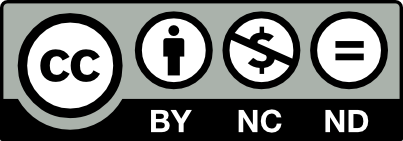 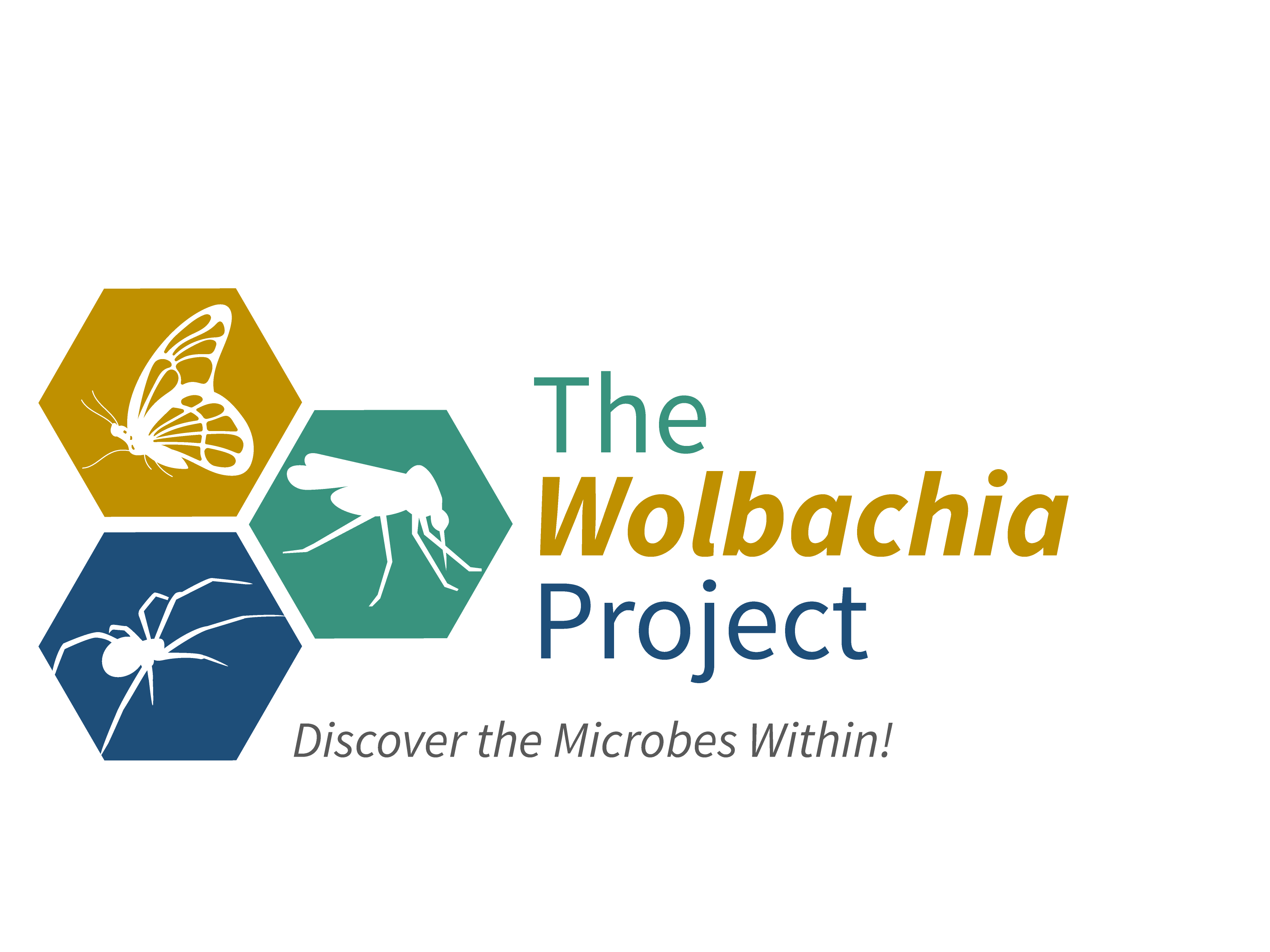 DNA Extraction: Annotated Protocol
DNA Precipitation & Purification (continued from previous page)
Add 100 ul of 70% ethanol to each pellet.
Ethanol removes excess salts, which is recommended for downstream applications, and shortens the time needed to air dry the pellet. 
Invert tubes 10 times to wash the DNA.
Centrifuge at high speed for 1 minute.
Carefully pour off supernatant and invert tubes on a clean paper towel to air dry for about 10 minutes. 
The pellet may be loose so watch carefully and pour slowly. If the pellet 	begins to
dislodge, add more ethanol and re-spin.

Ethanol will interfere with PCR so be sure to air dry as much as possible. 

DNA Elution
Add 50ul of TE Buffer to each tube.
TE is recommended here because it solubilizes DNA more quickly than water and  protects against nucleases and multiple freeze-thaw cycles. 

It is possible to move straight to PCR after this step. However, allowing the sample to rehydrate will often yield better results. 
Recommended: Re-hydrate DNA by incubating samples at 65 °C for up to 1 hour or overnight at room temperature. If there is still a tight pellet at bottom of tube, vortex or use pipette tip to dislodge. Mix into solution before moving on to PCR step.

Storage
Store at 4 °C for a few weeks or -20 °C indefinitely.
Helpful Tips
Teacher Tips
The DNA pellet may not be visible by step 16—that is OK. Continue with the procedure and the pellet will become more visible by step 20. It should appear as a small white dot under the hinge of the microcentrifuge tube. You may have to hold the tube up to the light in order to see the pellet.
To ensure optimal results:
Grind, grind, grind! 
Avoid contamination by changing tips between each reagent, sample.
Keep the rotor balanced.
If short on time, the ethanol wash may be eliminated by removing steps 16-19. The DNA may contain additional salts, but should be okay for basic PCR reactions.
9
This protocol was adapted and modified for The Wolbachia Project; it is made available under CC-BY-NC-ND.
LAB 2: DNA EXTRACTION
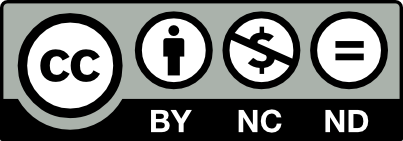 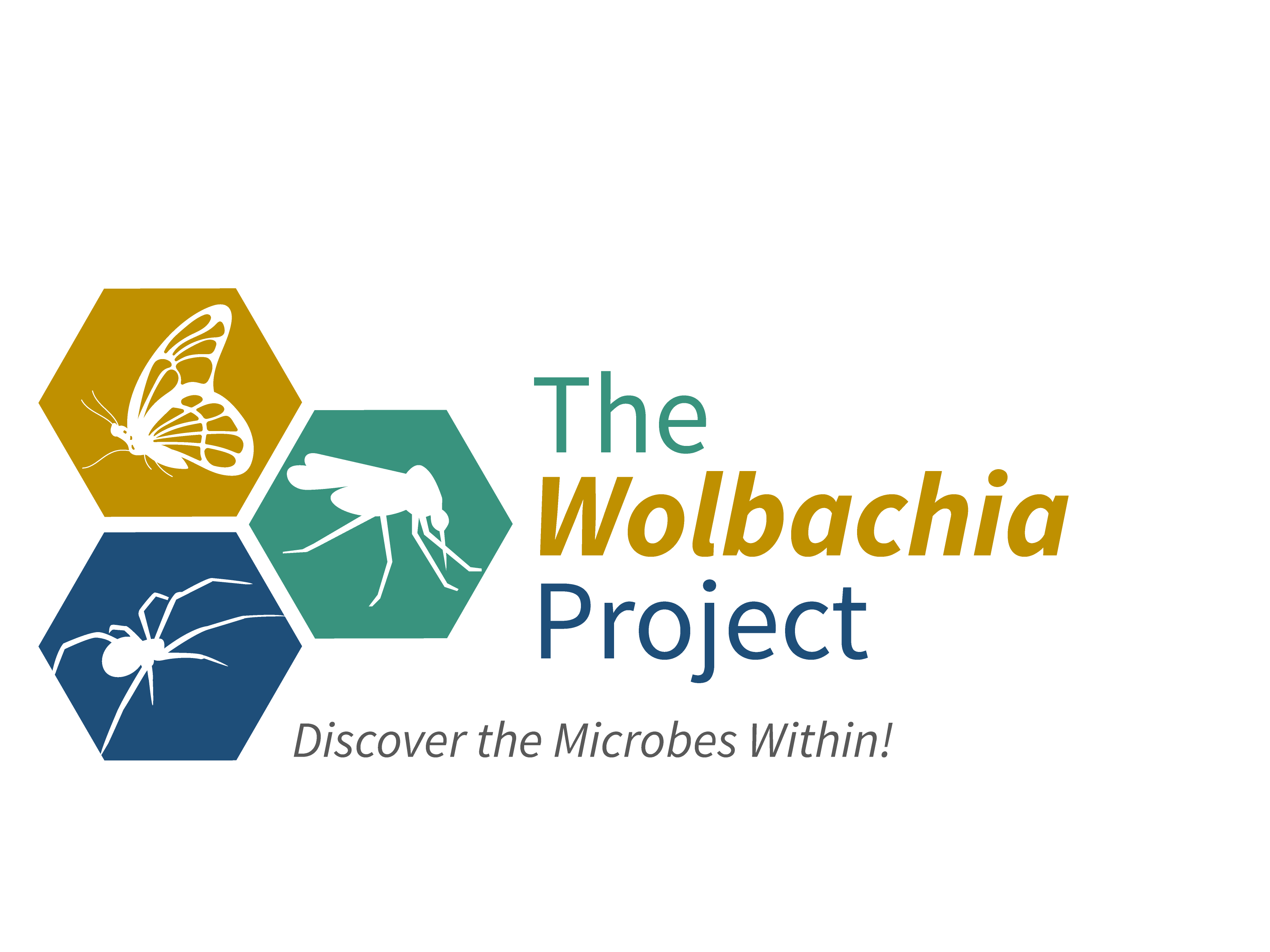 DNA Extraction: Bench Protocol
Sample Preparation

Use tweezers to carefully transfer the arthropod to a Petri dish. 
Rinse with water.
Blot dry excess liquid.
Remove the abdomen of the insect and cut off a small piece (roughly ~2 mm, or small enough to fit in the bottom of a microcentrifuge tube).  If the specimen is smaller than a grain of rice, use the entire body. 
Place the specimen in a labeled 1.5ml microfuge tube. 

Cell Lysis

Add 100 ul Cell Lysis Buffer to the first tube.
Use a sterile pestle to grind the sample for 1 minute. 
Add an additional 100ul of Cell Lysis Buffer. Grind a few more times, then dip the pestle in the arthropod lysate to rinse and remove remaining debris. Change pestle and pipet tip; move on to the next sample and repeat Steps 6-8.
Heat samples @ 95 C for 5 minutes.

Cellular Debris Removal

Place tubes in ice bucket or refrigerator to cool to room temperature.
Vortex tubes for 20 seconds. 
Centrifuge for 2 minutes to pellet debris.
		
DNA Precipitation & Purification

Use a pipet to carefully transfer 150 ul of supernatant to a new tube containing an equal amount (150 ul) of cold isopropanol. 
Gently mix samples by inverting approximately 50 times.
Centrifuge for 5 minutes to pellet genomic DNA.
Carefully pour supernatant into waste cup and invert tubes on paper towel to air dry for 1 minute.
Add 100 ul of 70% ethanol to each pellet.
Invert tubes 10 times to wash the DNA.
Centrifuge at high speed for 1 minute.
Carefully pour off supernatant and invert tubes on a clean paper towel to air dry for about 10 minutes. 

DNA Elution

Add 50ul of TE Buffer to each tube.
	
Storage

Store at 4 °C for a few weeks or -20 °C indefinitely.
10
This protocol was adapted and modified for The Wolbachia Project; it is made available under CC-BY-NC-ND.
LAB 2: DNA EXTRACTION
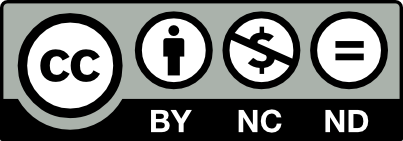 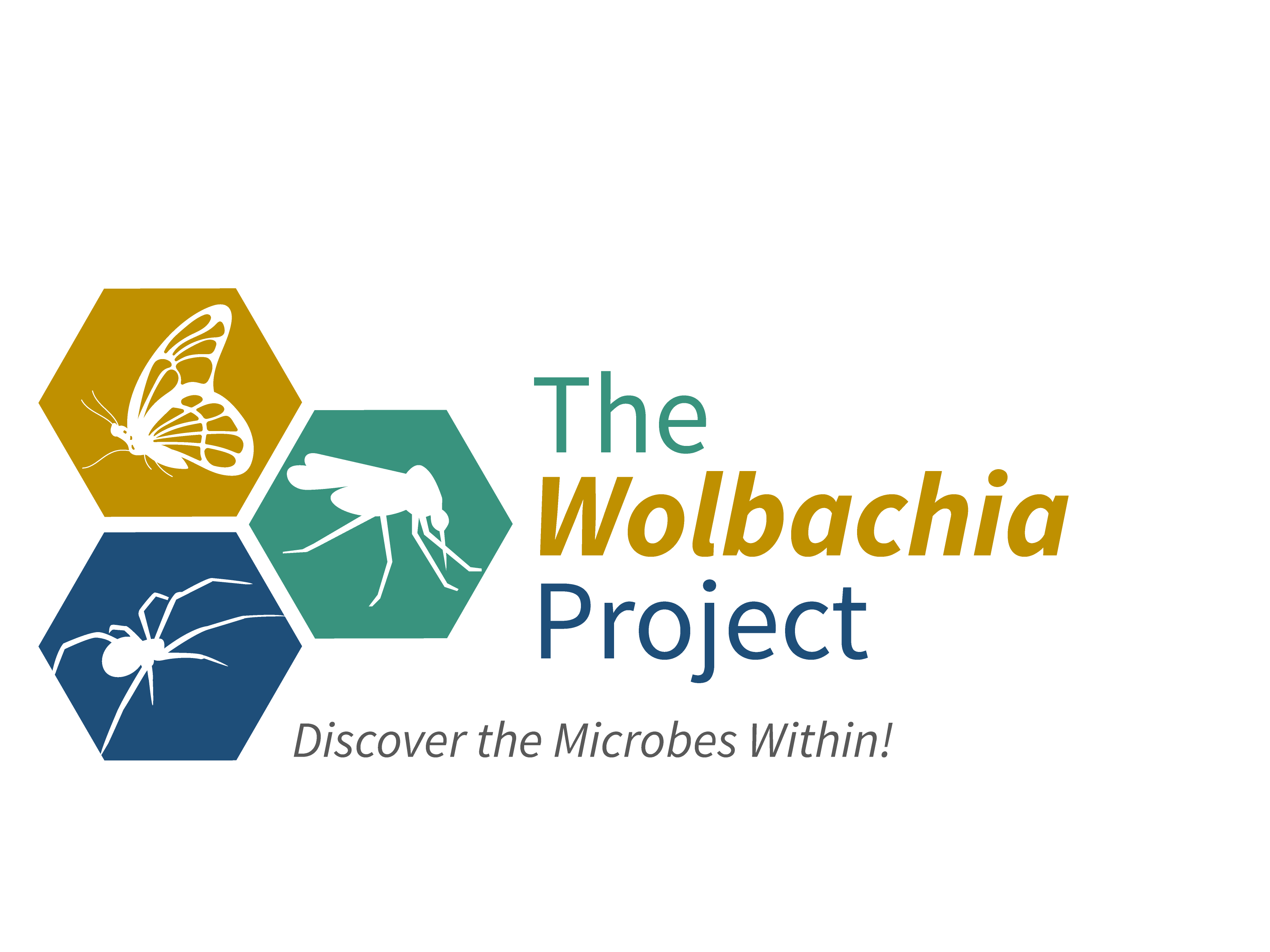 Post-Lab Questions: Answer Sheet
Illustrate the contents of each tube upon completion of the following steps. Below, label where the DNA is located.














After completion of the DNA precipitation stage, describe the visual appearance of the DNA.
Answers will vary and may include solid, white, small dot, invisible to naked eye, etc.


Where is Wolbachia located within an arthropod? Why?
Wolbachia is located within reproductive tissues because it is vertically transmitted from mother to offspring. Therefore, it must be present in the ovaries to be passed on to the next generation.



What is the purpose of isolating the DNA? What is your next step in determining the frequency of Wolbachia?
DNA must be isolated to serve as a template in the PCR reaction. The next step will be DNA amplification (PCR) followed by DNA visualization (gel electrophoresis).



Imagine that there is an E. coli outbreak in your state and you would like to test the lettuce from your local grocery store. How could you modify this protocol in order to extract DNA from the lettuce (to identify the species) and check for presence/absence of E. coli. ? Keep in mind that (i) E. coli is free-living and not an endosymbiont, and (ii) plant cells are encased in both a cell membrane and cell wall.
Answers will vary. The two most important modifications would be to adjust the Sample Preparation and Cell Lysis steps. Because E. coli is free-living, the lettuce should not be washed or preserved in alcohol. This would wash away the E. coli. Because plant cells have a cell wall, modifications to the cell lysis step could include: adding a cellulase (to break down cellulose), using a stronger lysis buffer, using a more efficient mortar and pestle, incubating for a longer period to allow for more efficient lysis, etc.

Changes to the DNA Precipitation and DNA Elution steps would not be necessary.
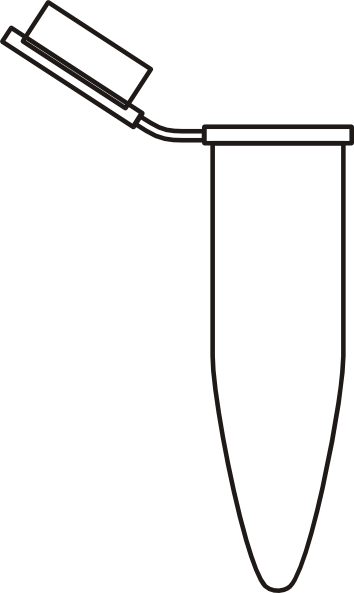 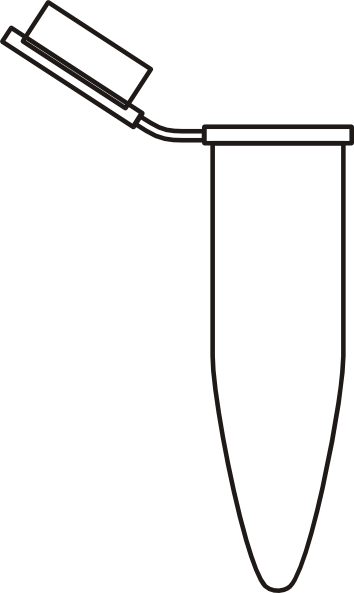 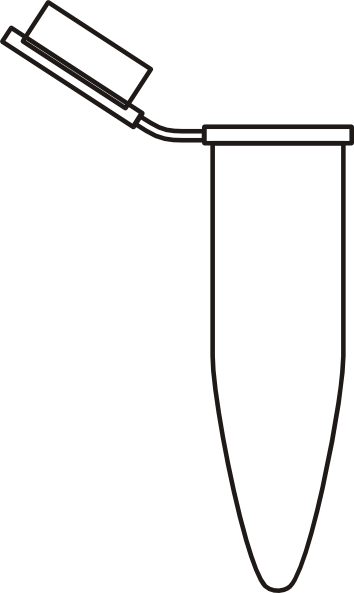 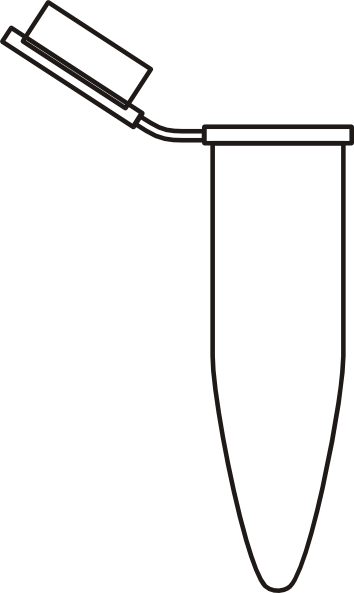 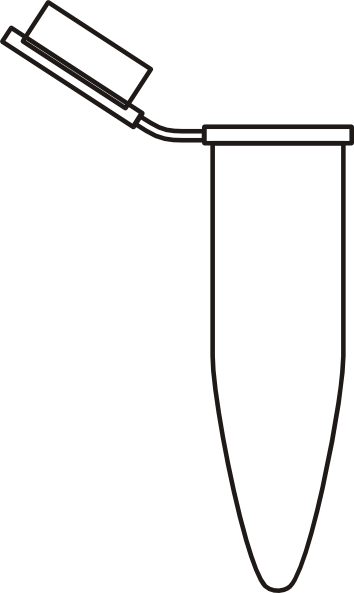 Buffer with DNA
Isopropanol
Lysis buffer with ground arthropod in solution
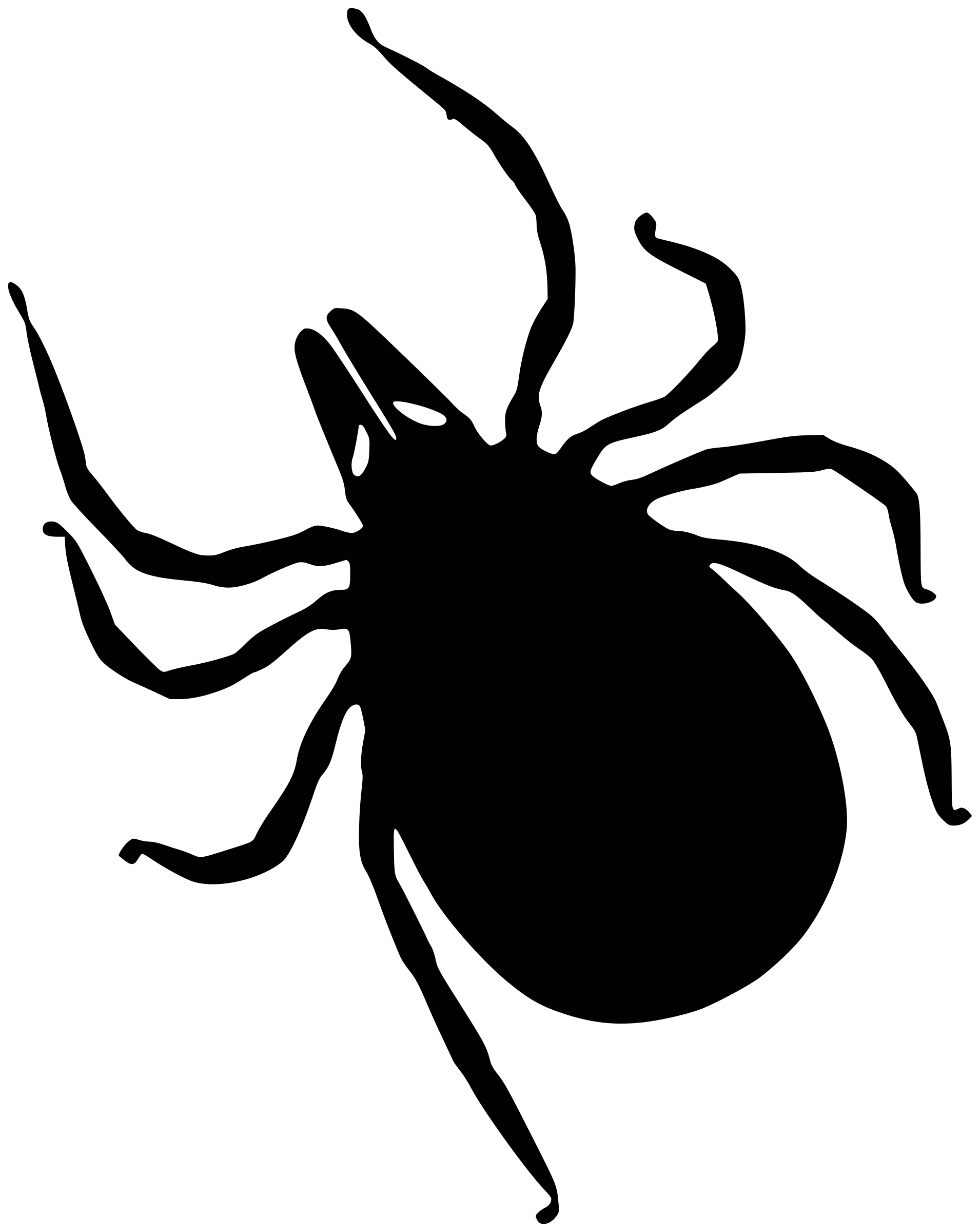 DNA in 
TE buffer
Arthropod
Cellular debris
DNA
Sample Preparation
DNA Precipitation
DNA Elution
Cell Lysis
Cellular Debris Removal
In the supernatant
In the solution
In the arthropod
In the solution
In the pellet
11
LAB 2: DNA EXTRACTION
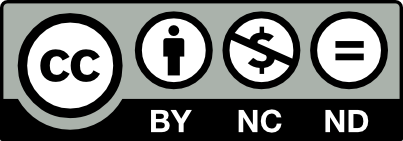